CONCLUSIONE ANNO ALBERA APERTURA ANNO SALES
Giornate di Spiritualità Salesiana, 13 gennaio 2022
Conclusione dell’Anno Albera
La scoperta di una figura meravigliosa dai primi anni
Albera si distingue per una propensione alla lettura
La sua predicazione: “sempre molto ben preparate, elevata, densa”
Lettura e studio
Ci insegna la possibilità di essere discepoli senza pur rimanendo noi stessi  (Rua - Cagliero - Albera)
Intelligente, timido, anche melancolico – ma fondatore, viaggiatore, con una grande capacità di conquistare I cuori
Fedeltà e originalità
Sguardo privilegiato su dialogo tra grazia e libertà
Finestra sulla forza formativa del carisma di don Bosco
Testimone di un uomo aperto alle lingue e alle culture
Il diario spirituale
Studi, libri, articoli, vaglio degli archivi fotografici, mostra, convegno
gratitudine
Apertura Anno Sales 2022
4° Centenario della morte di Francesco
Lettera apostolica di Papa Francesco
Strenna del Rettor Maggiore
Mostra  al Museo  “Casa Don Bosco”
Video
Pubblicazioni, esp. André Ravier
Iniziative
Uno di famiglia nobile, l’altro un contadino, ma tutti e due dal ducato di Savoia
La bontà e lo zelo di S. Francesco di Sales
Da mihi animas, cetera tolle
Francesco e Giovanni
La bontà: nostro quarto voto (Rinaldi)
L’umanesimo salesiano
Pastori con l’odore delle pecore
La bontà
Margarita Maria Alacoque: Visitandina
La devozione al Sacro Cuore di Gesù è emersa dalla insistenza di Francesco sul CUORE, sull’amore di Dio – amore del prossimo
La devozione al Sacro Cuore
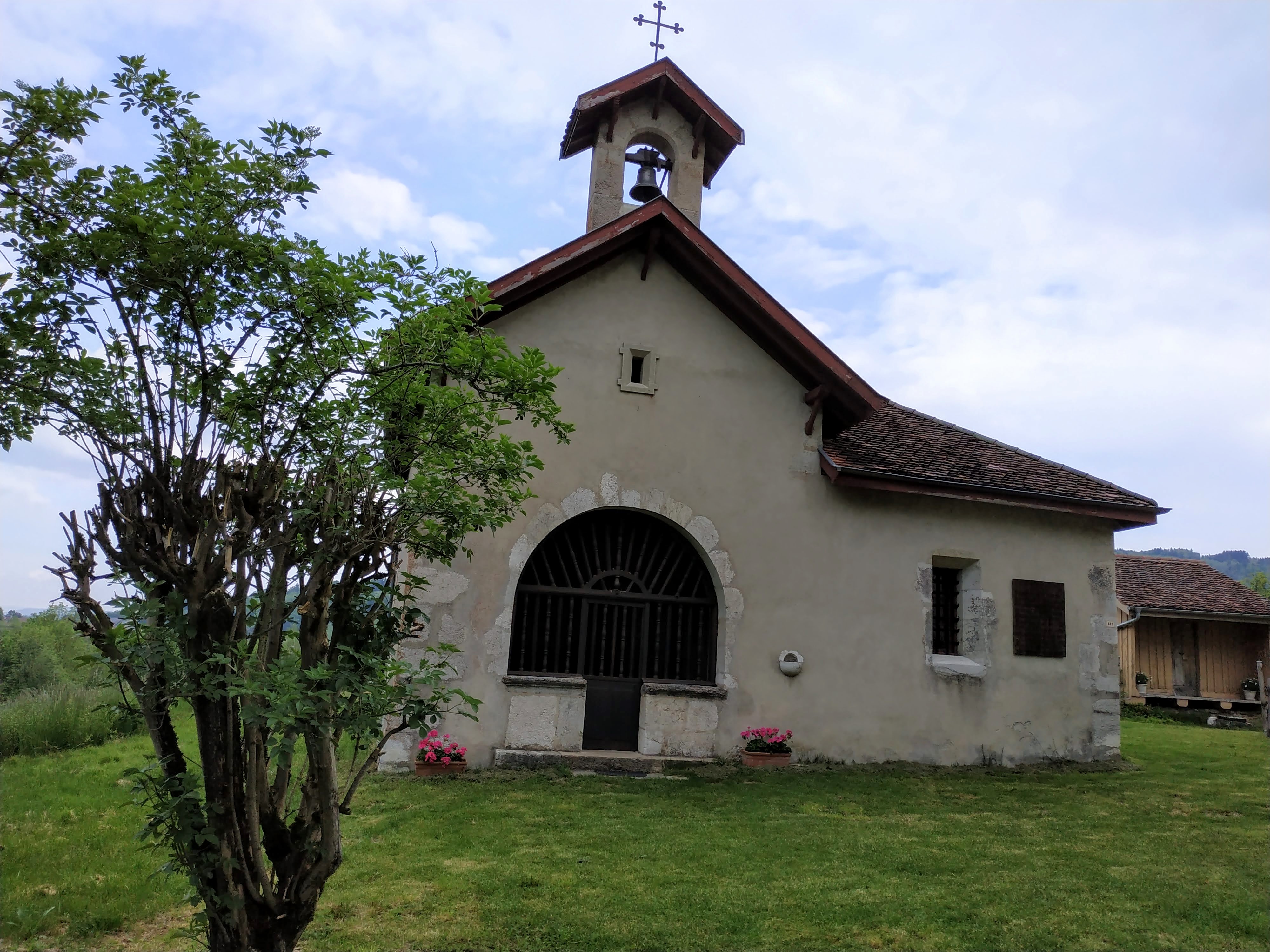 Strenna 2022
“Fate tutto per amore, nulla per forza”